Introduction
Named after the prophet– “Burden-bearer”
Date: ca. 760-750 BC (Jeroboam II, Uzziah)
Amos 1:1– Prophet from Tekoa (Judah)
Introduction
Named after the prophet– “Burden-bearer”
Date: ca. 760-750 BC (Jeroboam II, Uzziah)
Amos 1:1– Prophet from Tekoa (Judah)
Falls under Assyrian timeline
Political Climate? Aram primary oppressor
Key Passage: Amos 5:14-15
Key Message: Seek God, Hate Evil, Do Good…
Outline
Judgment on the Nations (1:1–2:16) 
Oracles of Judgement Against Israel (3:1–6:14)
Visions of Divine Retribution (7:1–9:10)
Restoration (9:11-15)
Chapter 1
1:1-2– The Lion Roars
Sheepherder from Tekoa
Message received through visions (Num.12:1-7)
Message concerning Israel
Jeroboam II– Israel; Uzziah– Judah
The Earthquake? Zech. 14:5
Chapter 1
1:1-2– The Lion Roars
LORD roars– Lion of Judah (Gen.49:8-9)
Picture of terror and fear; warning
What or where is Zion? 
God’s dwelling place
Chapter 1
1:1-2– The Lion Roars
LORD roars– Lion of Judah (Gen.49:8-9)
Picture of terror and fear; warning
What or where is Zion? 
God’s dwelling place
Ground mourns; Carmel dries up– Drought
The Earthquake? Zech. 14:5
Chapter 1
1:3-5– Judgment on Damascus
Repetitive Pattern:
Thus says the LORD
For 3 transgressions and for 4
I will not revoke its punishment
Because…(description of sin)
I will send fire
Chapter 1
1:3-5– Judgment on Damascus
8 nations addressed in 1:3–2:16
6 “Heathen Nations”
2 “Covenant Nations”
Significance of crisscross pattern?
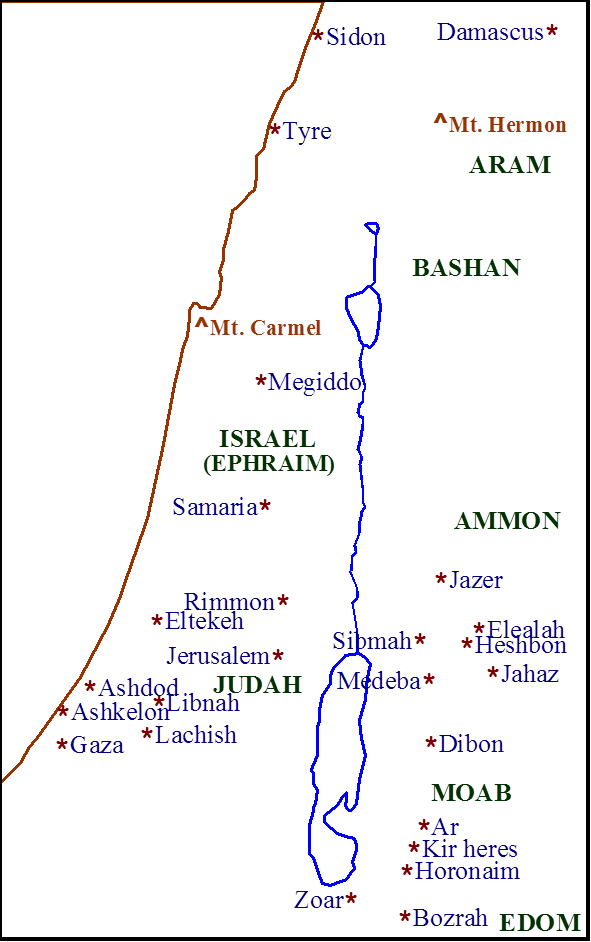 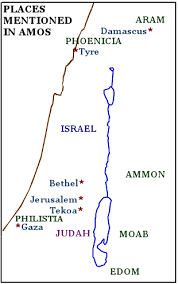 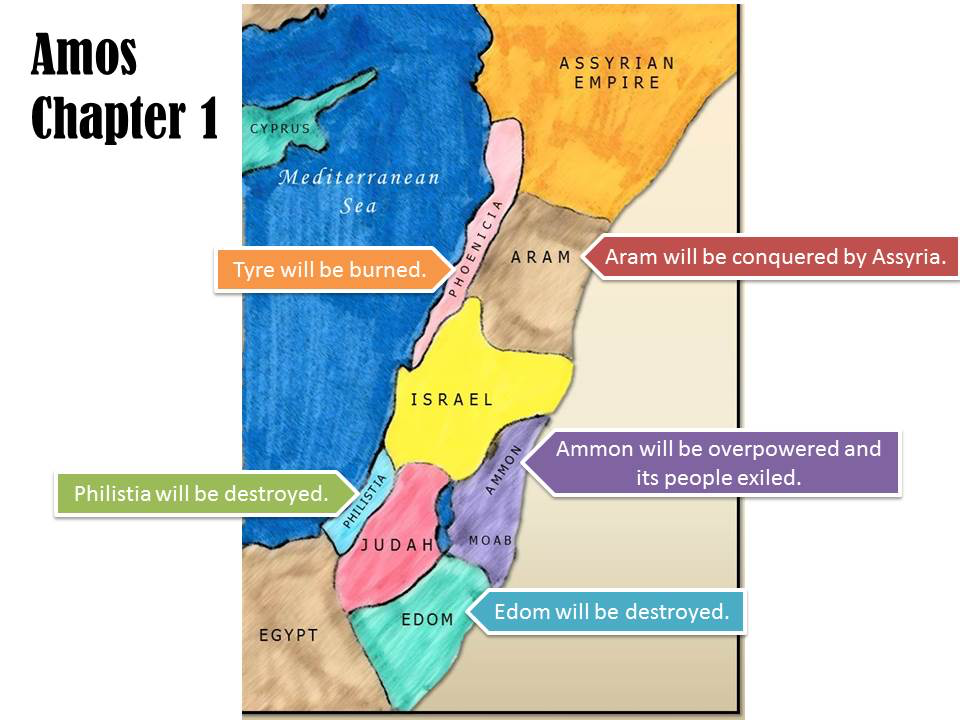 Chapter 1
1:3-5– Judgment on Damascus
8 nations addressed in 1:3–2:16
6 “Heathen Nations”
2 “Covenant Nations”
Significance of crisscross pattern?
“For 3 transgressions and for 4”
Enough evidence for conviction (sin upon sin)
Chapter 1
1:3-5– Judgment on Damascus
A prominent city in Aram
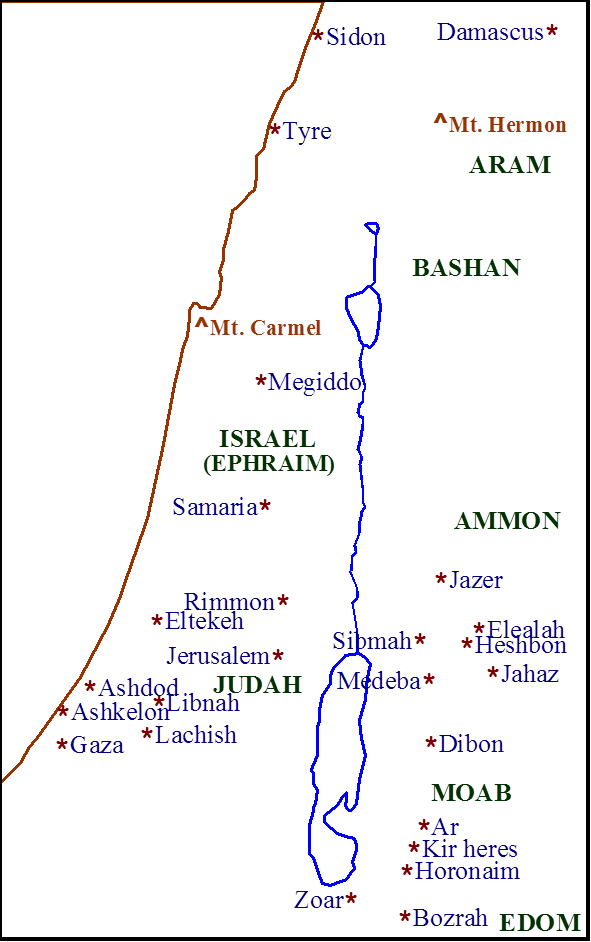 Chapter 1
1:3-5– Judgment on Damascus
A prominent city in Aram
“Threshed Gilead; sharp iron”
Gilead east of the Jordan
Reference to cruelty and brutality
Fire upon Hazael; citadels of Ben-Hadad
Safe places aren’t safe from God
Chapter 1
1:3-5– Judgment on Damascus
God’s judgment will penetrate defenses
People will be slaughtered (cut off)
“Aven”– Wickedness
“Beth-Eden”– House of Pleasure
Where is Kir?
Aram go back to captivity
Chapter 1
1:6-8– Judgment on Gaza
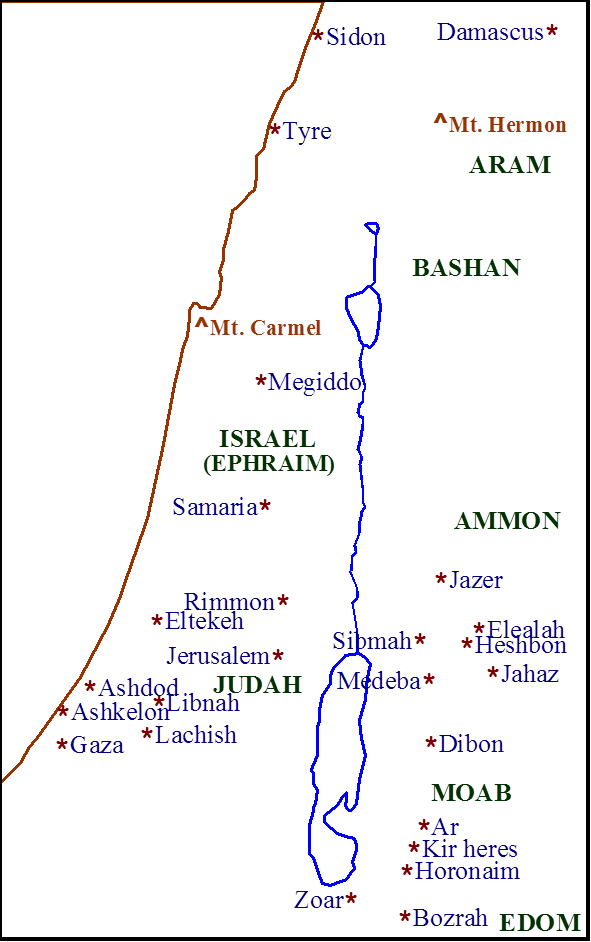 Chapter 1
1:6-8– Judgment on Gaza
South Philistia; prominent port city
Philistines common enemies of Israelites
Punished for deliverance of a nation to Edom
Fire upon Gaza and its citadels
People slaughtered; no one shall escape
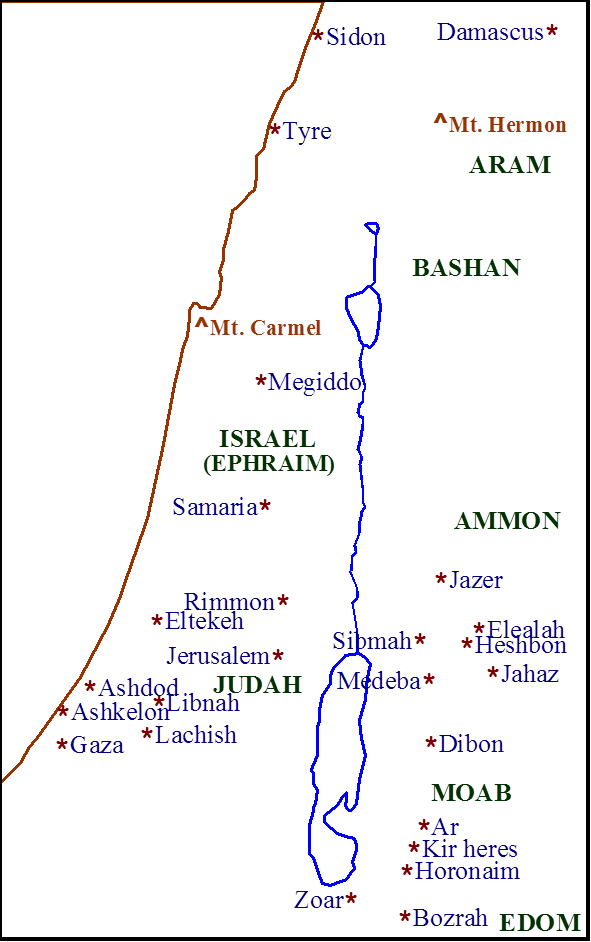 Chapter 1
1:9-10– Judgment on Tyre
Capital of Phoenicia; Major port city
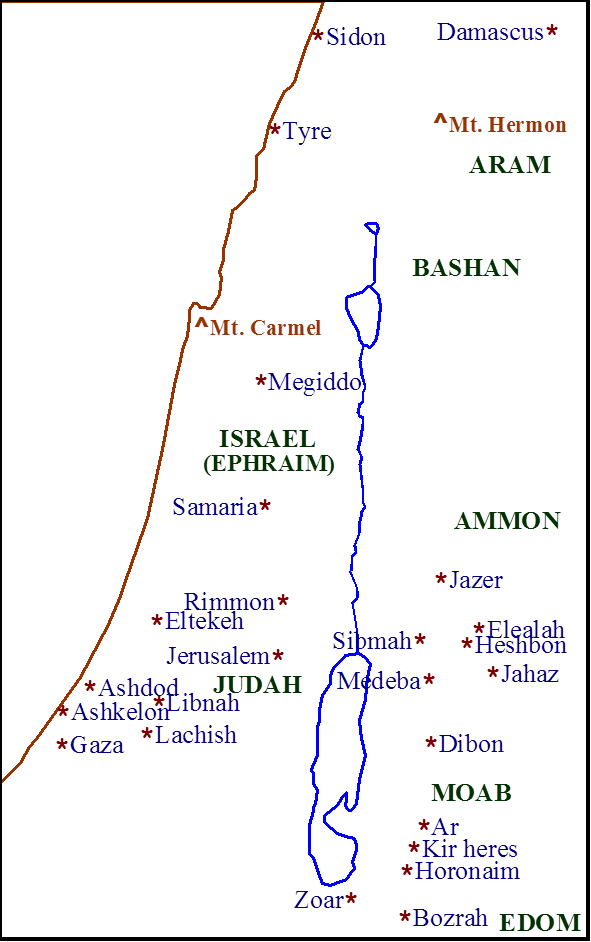 Chapter 1
1:9-10– Judgment on Tyre
Capital of Phoenicia; Major port city
Exportation included people sold into slavery
Punished; Delivered people to Edom (v.6)
Treaty with David and Solomon broken
Fire upon walls and citadels of Tyre
Chapter 1
1:11-12– Judgment on Edom
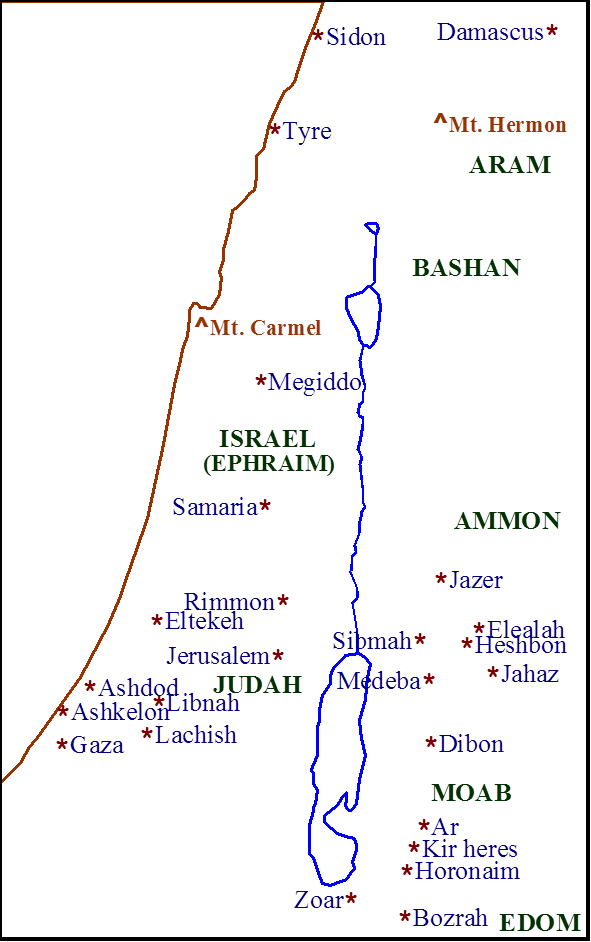 Chapter 1
1:11-12– Judgment on Edom
Edom– Nation from Esau; enemies of Israel (Gen. 25:19-34)
Saul, David and Amaziah fought against them
Hatred; raiding cities, taking captives as slaves
Punished; stifled compassion, constant pursuit
Chapter 1
1:11-12– Judgment on Edom
Fire upon Teman, Bozran; extreme north and south cities
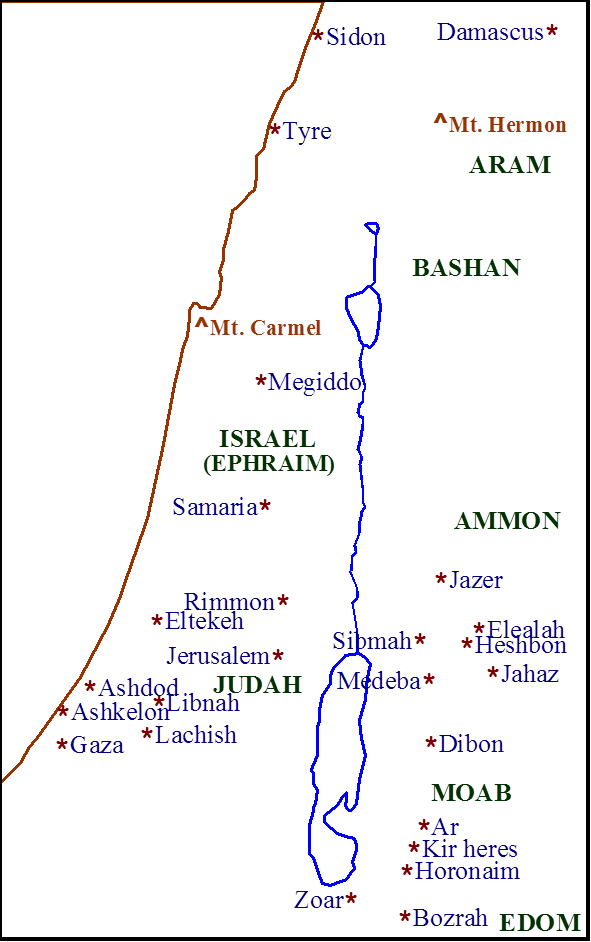 Chapter 1
1:13-15– Judgment on Ammon
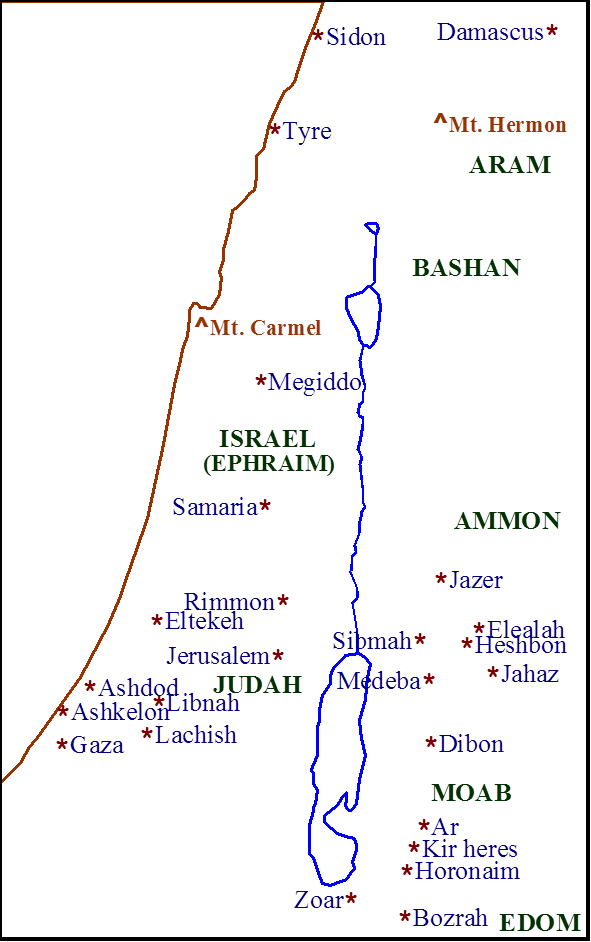 Chapter 1
1:13-15– Judgment on Ammon
Ammon– Nation from Ben-Ammi (Gen. 19:37-38)
Continuously seeking to expand borders
Fierce people; idolatrous 
Known for their cruel atrocities
Related to Israel but refused to help
Chapter 1
1:13-15– Judgment on Ammon
Punished; ripped open pregnant women
Fire upon walls and citadels of Rabbah
War cries; storm in day of tempest
Rulers will be exiled
Chapter 2
2:1-3– Judgment on Moab
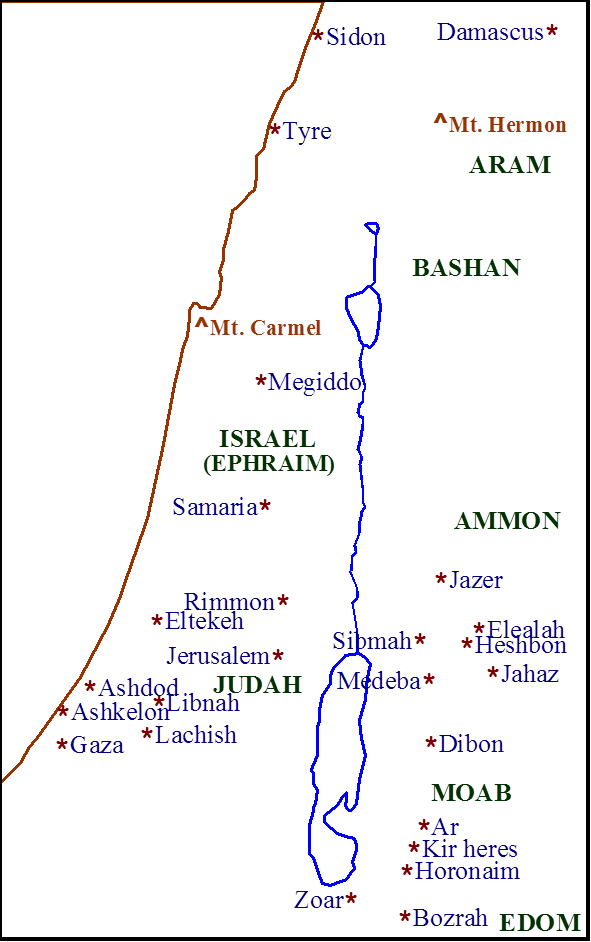 Chapter 2
2:1-3– Judgment on Moab
Nation from Moab (Gen.19:37-38)
Enemies of Israel (Deut.23:3-4)
Ruth prominent Moabite (Matt.1:5-6)
Burn the bones of King of Edom
Fire upon Moab; Kerioth
Cut off judge, princes
Chapter 2
2:4-5– Judgment on Judah
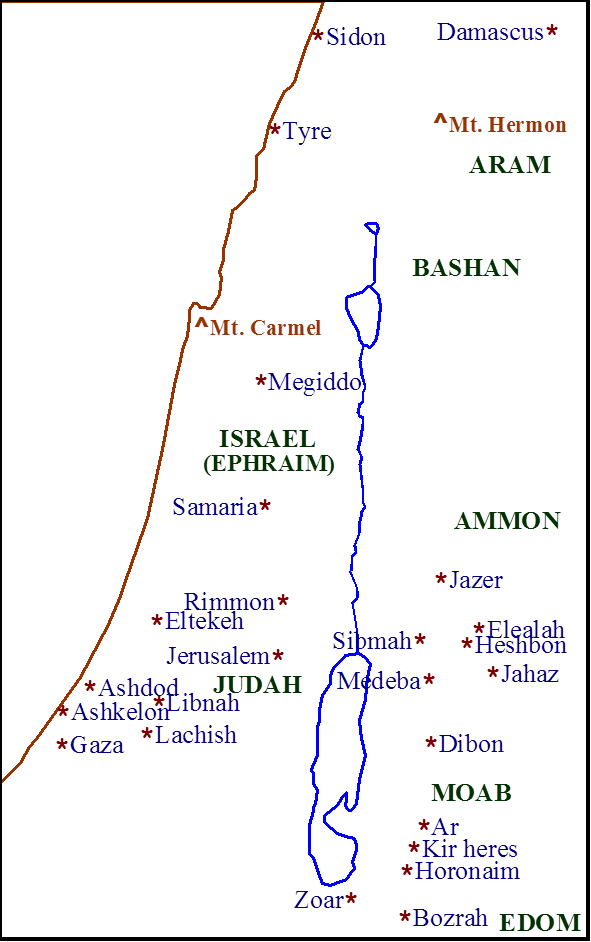 Chapter 2
2:4-5– Judgment on Judah
Covenant nation (2 Kings 17:2)
Rejection of God’s law (2 Kings 17:19)
Chosen people responsible to know His laws (2 Kings 22:11-20)
“Their lies…”  Idolatry
Fire upon Judah; Jerusalem
Chapter 2
2:6-16– Judgment on Israel
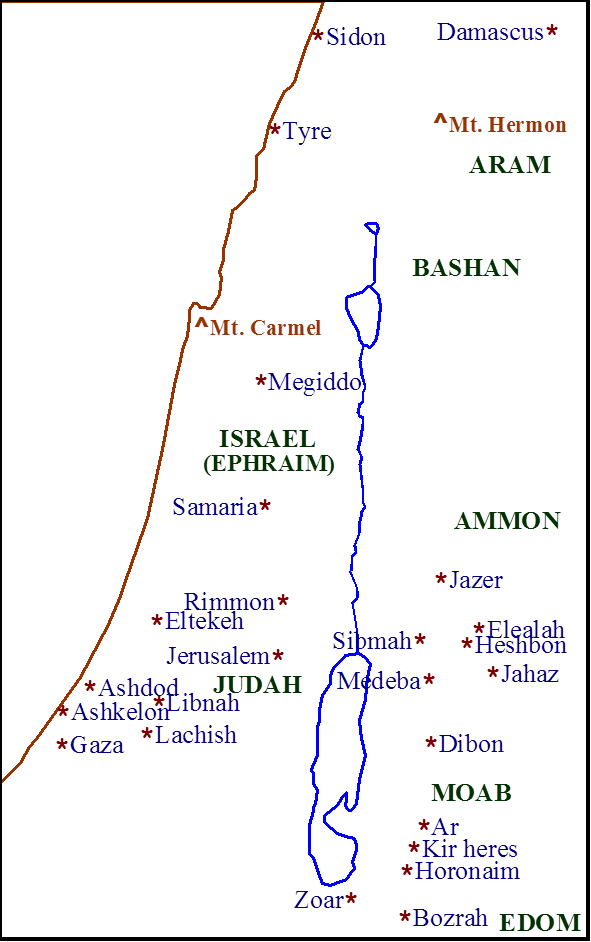 Chapter 2
2:6-16– Judgment on Israel
Their turn has come
Kings did evil; known for its idolatry
“Sell the righteous…” 
“The needy for…”
“Pant head of helpless”
“Turn aside humble”
Chapter 2
2:6-16– Judgment on Israel
“A man and his father” 
Cloak as pledge (Ex. 25:26-27); Wine
God speaks about all He has done for them (vv.9-11)
Emphatic use of pronoun “I”  
Destruction of Amorites (Josh. 10-12)
Chapter 2
2:6-16– Judgment on Israel
Out of Egypt (Ex. 20:2; Deut. 5:6)
Prophets; Nazarites (Deut. 18:18; Num. 6:1-21)
Israel rejected God
Two meanings? (2:13)
Judgment (vv. 14-16)
Chapter 3
3:1-8– Israel will be punished
“Hear the word of the Lord” (3:1; 4:1; 5:1) 
Entire family– Reference to Judah and Israel
“You only I have chosen”- Israel’s accountability 
Hebrew distinction w/ “punish”
Chapter 3
3:1-8– Israel will be punished
Series of cause/effect relational questions in vv. 3-6
Apologia or sin?
v. 3, relationship with Israel?
6 of 7 questions incite fear; disaster
vv. 7-8 Judgment, warning, who can but prophesy?
Chapter 3
3:9-10– The Heathens’ Testimony
Philistines; Egyptians called to witness sin of Israel
Irony of 1:3-2:3 
Don’t know how to do what’s right
Hoard up violence; devastation 
Jer. 4:22; 5:4
Chapter 3
3:11-15– Israel judged for their evil
Enemy will weaken and loot the people (Lex Talionis)
Horrific destruction v. 12
Testimony against house of Jacob
Bethel will be punished; altars & horns
Chapter 3
3:11-15– Israel judged for their evil
Enemy will weaken and loot the people (Lex Talionis)
Horrific destruction v. 12
Testimony against house of Jacob
Bethel will be punished; altars & horns
Luxurious homes destroyed
Chapter 4
4:1-5– God’s Holiness demands action
“Hear the word of the LORD”
Cows of Bashan (Metaphor)
Oppressing the poor for more pleasure
Bashan: fertile land
Yahweh’s oath
Sin must be dealt with
Chapter 4
4:1-5– God’s Holiness demands action
Judgment is coming
Meat hooks; fish hooks
Effortless capture of the people
Significance of Harmon?
Encouragement of sin?
Sarcastic means to consider actions
Chapter 4
4:1-5– God’s Holiness demands action
Centers of idolatry: Bethel & Gilgal
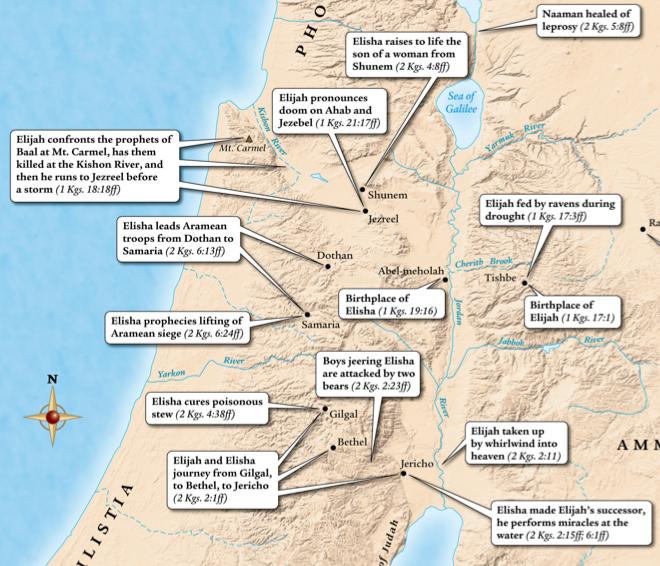 Chapter 4
4:1-5– God’s Holiness demands action
Centers of idolatry: Bethel & Gilgal
Sacrifices and tithes
Hearts misplaced
Worship is not to Yahweh
“So you love to do…”
Chapter 4
4:6-13– “Yet you have not returned to Me”
Emphasis on God’s wrath
Emphatic use of ‘I’ to contrast
vv.6-11 actions have one purpose
Famine; would not return (1)
Withholding rain (2); staggering for water
They would not return
Chapter 4
4:6-13– “Yet you have not returned to Me”
Treasured produce taken away (3)
Plague like Egypt (4); death 
Overthrowing cities (5); Gen.19:24-25
Judgment is intensified
Hardly escaping
After all devastation; do not return
Chapter 4
4:6-13– “Yet you have not returned to Me”
Future meeting w/ Yahweh
Fear and not joy
Multiple opportunities to repent 
Prepare to meet God
Doxology to bring fear v.13
Chapter 5
5:1-3– The Funeral Song
“Hear this word” (3:1; 4:1)
Dirge is brought forth
Fail to repent; people will die
Day of Lord cause for mourning
“Virgin” Israel is fallen
Sin prevented adulthood
Chapter 5
5:1-3– The Funeral Song
Premature and tragic end
Played the harlot (Jer.18:13)
Neglected in her land; none to help her
90% will be defeated across the board
Remnant left to tell of God’s wrath and power
Chapter 5
5:4-15– “Seek Me that you may live”
Sin leads to death; God gives life
Don’t go to Bethel, Gilgal or Beersheba
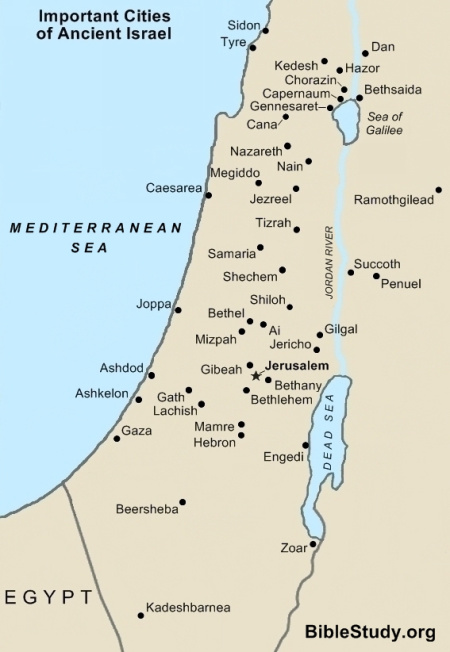 Chapter 5
5:4-15– “Seek Me that you may live”
Sin leads to death; God gives life
Don’t go to Bethel, Gilgal or Beersheba
Beersheba associated with patriarchs
Seek God or be consumed by fire (Mk. 9:43-48)
Justice to wormwood; righteous cast down
Chapter 5
5:4-15– “Seek Me that you may live”
Pleiades and Orion; God as Creator
Stressing His power and might
Deep darkness to day; day to night
Controls waters, rain; Yahweh is His name
Destruction upon fortresses and the strong
Significance of gate of city
Chapter 5
5:4-15– “Seek Me that you may live”
People disdain justice
Hate the man with integrity
Oppression of the poor
Curses of the covenant (Deut. 28)
Transgressions of the people are great
Sin taking place at the gate
Chapter 5
5:4-15– “Seek Me that you may live”
Wisdom failing or poor keeping quiet?
Emphasis on seeking good; not evil
Seeking God means giving one’s all to living righteous and doing justice
Deception of LORD on their side
God does not tolerate sin
Chapter 5
5:4-15– “Seek Me that you may live”
Do the opposite of what they were living
Energy used to do evil must be employed to do good to live
God’s mercy; conditional nature
Remnant of Joseph
Messianic timeline
Chapter 5
5:16-20– Descriptions of Judgment
Dirge re-emphasized; inclusio
Farmers; professional mourners called
Wailing in vineyards (reversal)
Pass through their midst (Ex.12:12)
First appearance of “day of the LORD”
Understanding of deliverance
Chapter 5
5:16-20– Descriptions of Judgment
Longing for day which is disaster
Darkness not light; mourning, fear, disaster
Ferocious animals; lion, bear
If escaped snake will attack; there is no escaping the day of the LORD
Gloom, darkness; inclusio
Chapter 5
5:16-20– Descriptions of Judgment
Longing for day which is disaster
Darkness not light; mourning, fear, disaster
Ferocious animals; lion, bear
If escaped snake will attack; there is no escaping the day of the LORD
Gloom, darkness; inclusio